Создание 
LARP
Щербинина Елизавета 8а
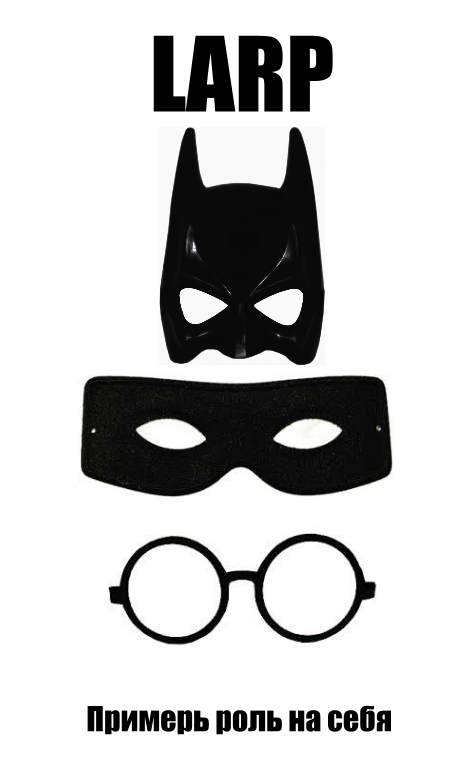 Примерь роль на себя
Цель и Продукт проекта
Цель:
Создать LARP, содержащий иллюстрации, который можно будет использовать на пед-мастерских.
2.   Предполагаемый продукт:
Сборник LARP игр
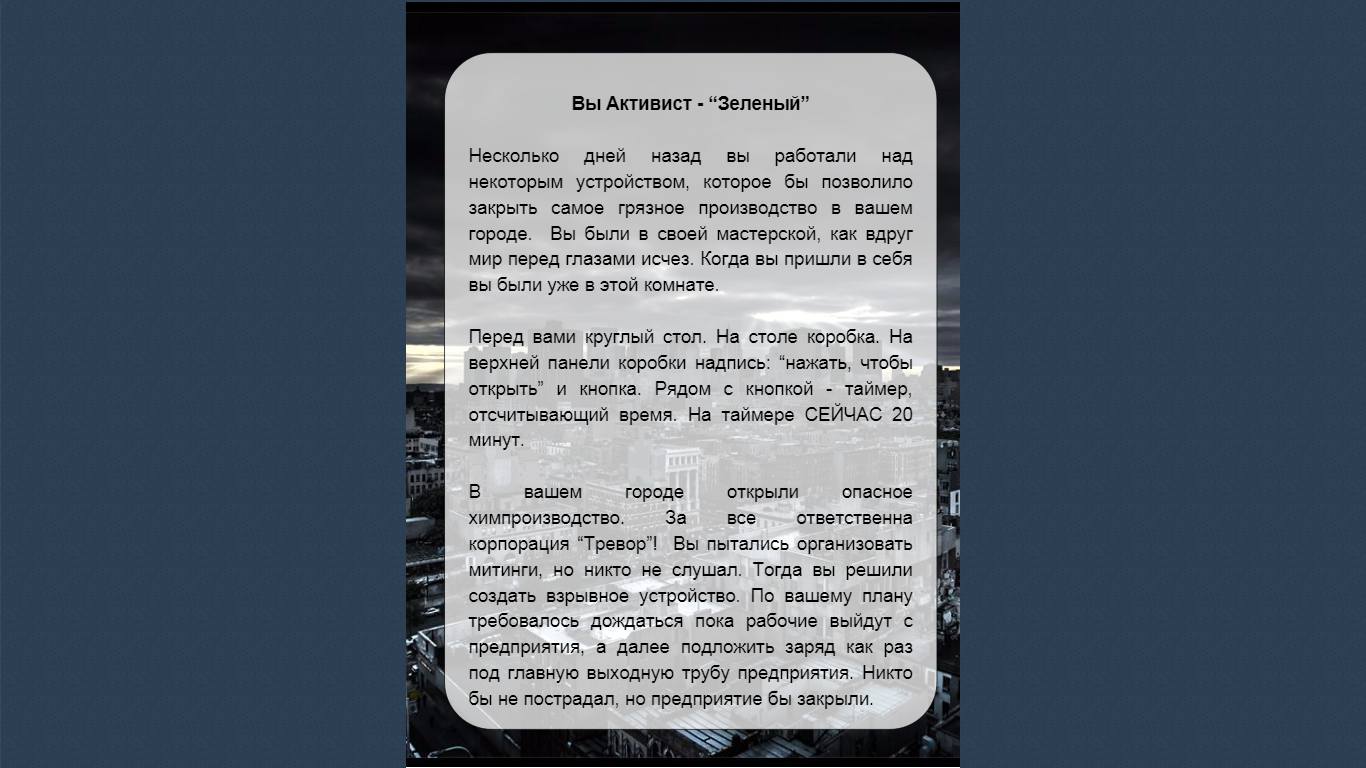 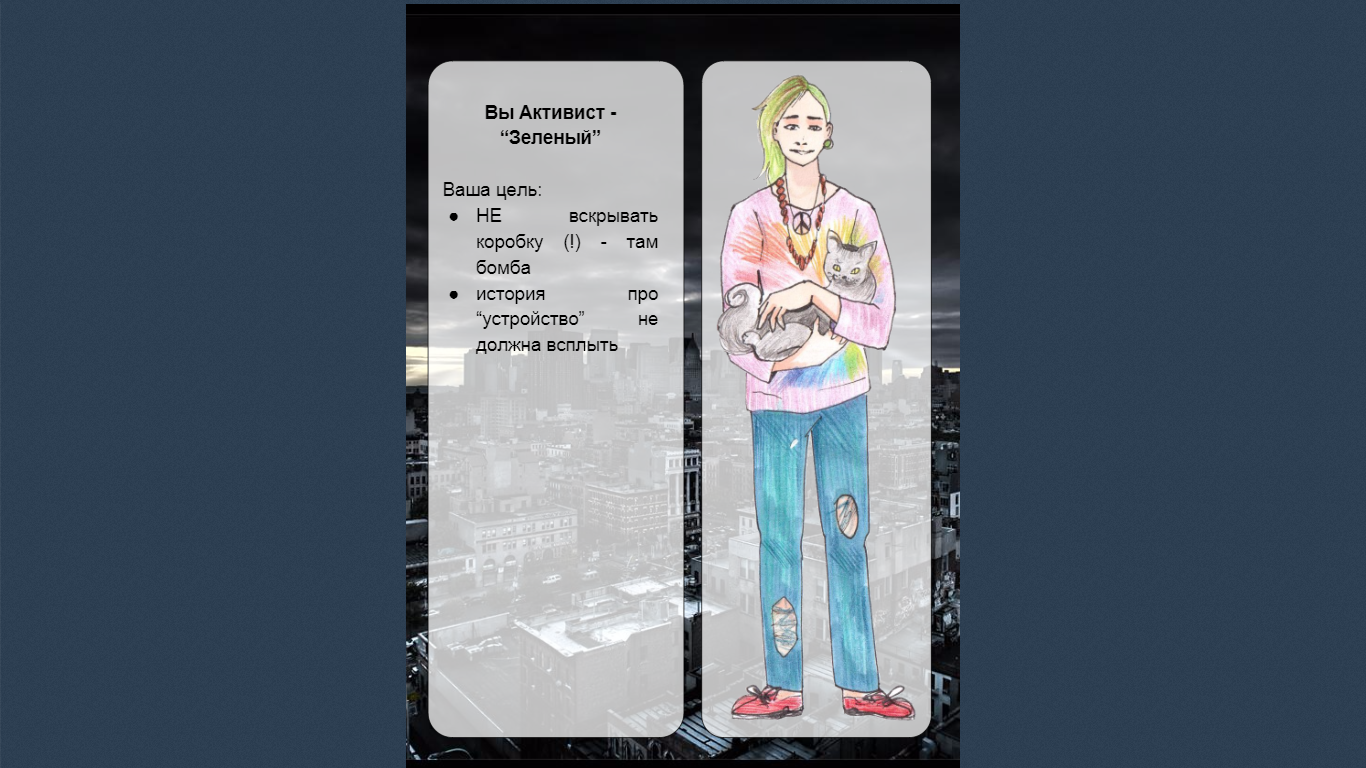 График
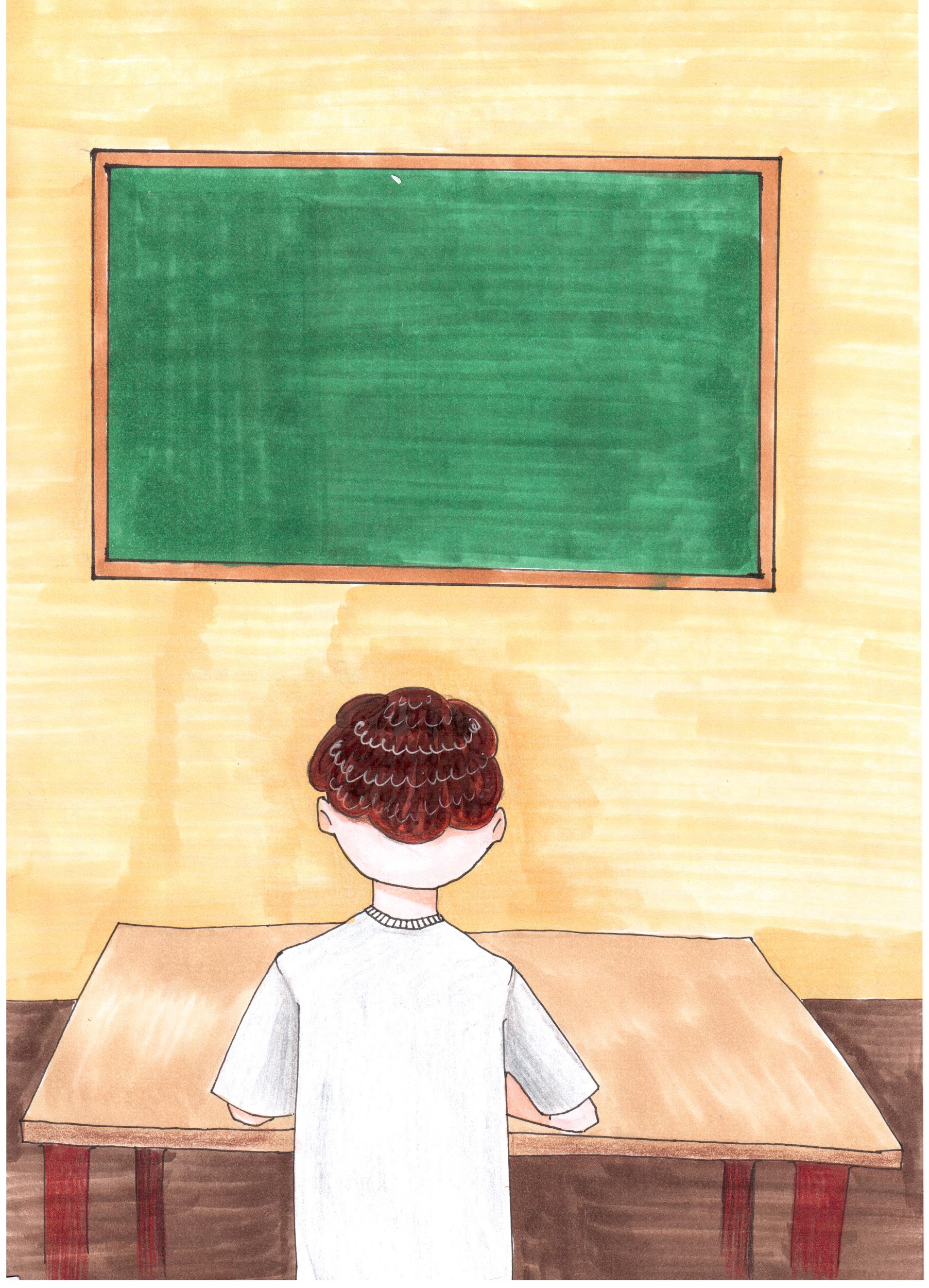 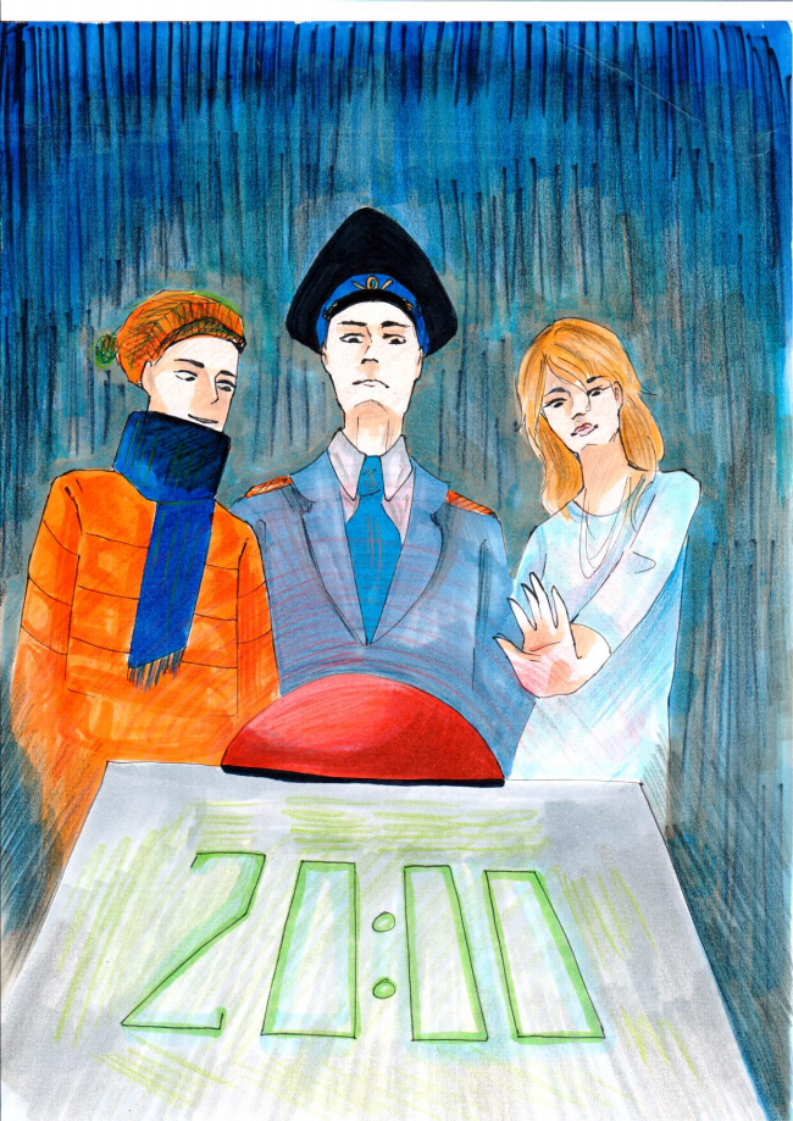 Сюжет “Кража”
Персонажи “Кража”
Сюжет “Кнопка”
Персонажи “Кнопка”
Оформление
Проведение игры
Улучшение
Итоговый продукт
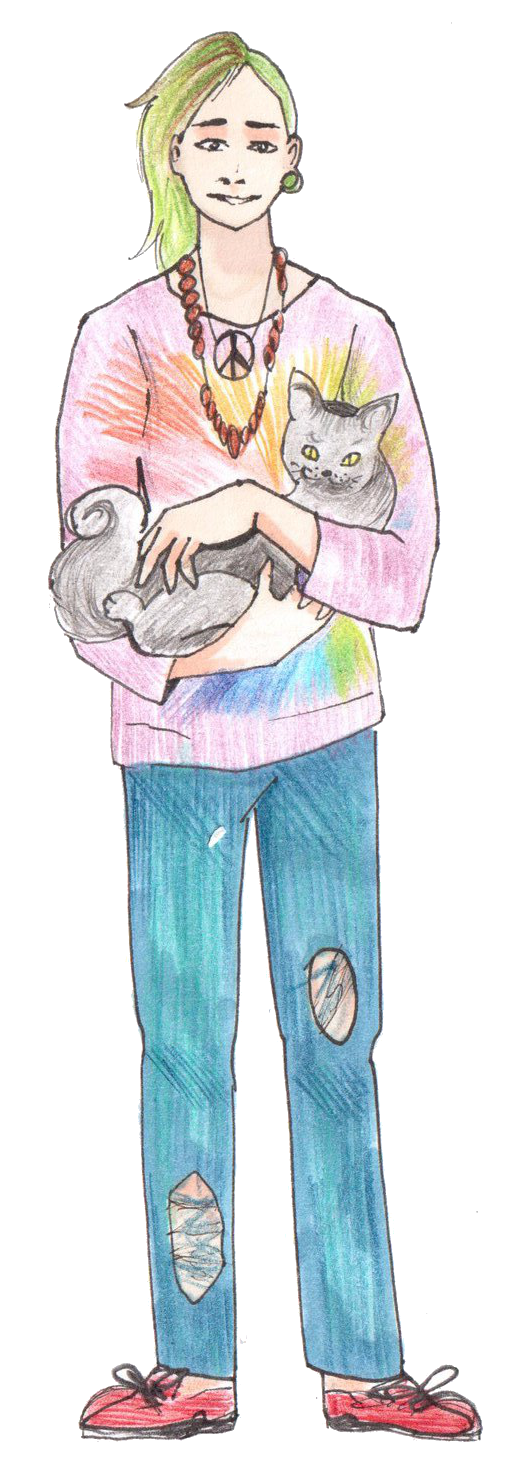 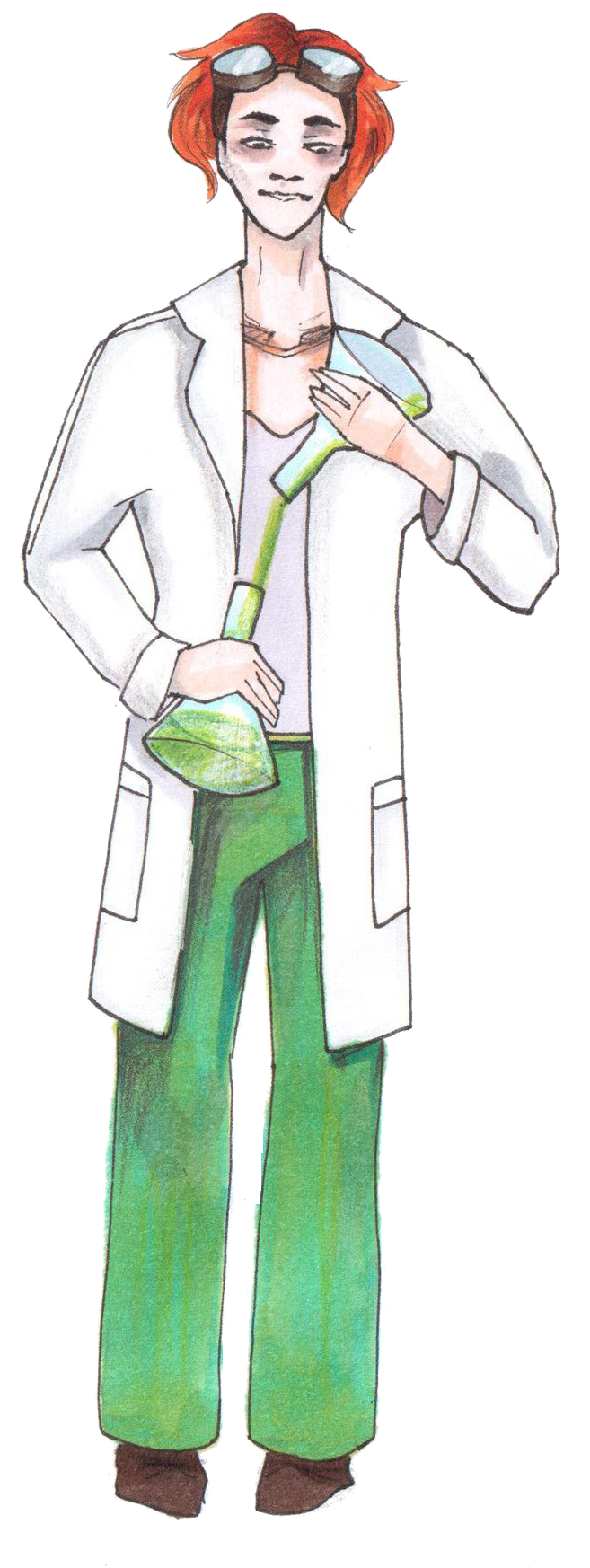 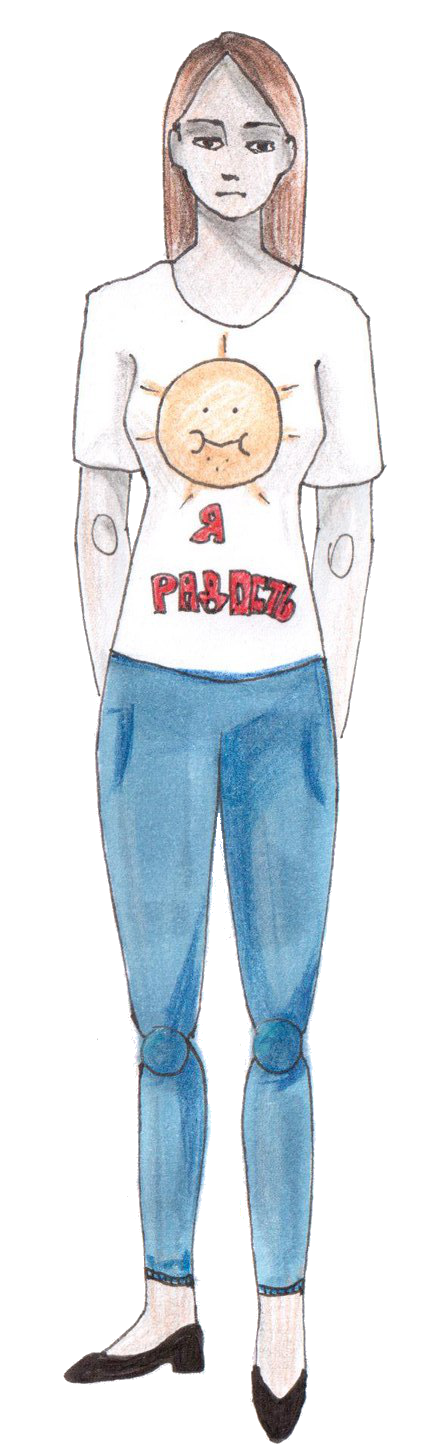 Сюжет LARP
Иллюстрации персонажей
Обложки игр
Сборник из двух ролевых игр
Мнение потребителя
Критерии оценки проекта
Идея
Текст
Иллюстрации
Оценка потребителя
✔
✔
✔
❌
85/100
Рефлексия
Спасибо за внимание